March, 2015
HE-LTF Proposal
Date: 2015-03-09
Authors:
Slide 1
Hongyuan Zhang,  Marvell, et. al.
March, 2015
Authors (continued)
Hongyuan Zhang,  Marvell, et. al.
Slide 2
March, 2015
Authors (continued)
Hongyuan Zhang,  Marvell, et. al.
Slide 3
March, 2015
Authors (continued)
Hongyuan Zhang,  Marvell, et. al.
Slide 4
March, 2015
Authors (continued)
Hongyuan Zhang,  Marvell, et. al.
Slide 5
March, 2015
Authors (continued)
Hongyuan Zhang,  Marvell, et. al.
Slide 6
March, 2015
Authors (continued)
Hongyuan Zhang,  Marvell, et. al.
Slide 7
March, 2015
Overview
Background
In 802.11ax SFD [1], 4x OFDM data symbol duration of 11ac has been chosen. 

Concerns of using 4x symbol duration for HE-LTF:
Non-negligible overhead, especially for multi-stream and short-mid PPDU sizes;
For UL MU-MIMO, longer LTF duration makes the channel estimation more sensitive to the residue CFOs from STAs.

Our Proposal Highlights
Introduce an HE-LTF compression option to reduce overhead, i.e., have an option for 2x HE-LTF symbol in addition to the 4x HE-LTF symbol; 
Still maintain the P matrix structure the same way as in 11ac in the populated tones, therefore no need to re-architect its MIMO receiver design from 11ac.
Slide 8
Hongyuan Zhang,  Marvell, et. al.
March, 2015
An Example of HE PHY Frame Format
Legacy preamble
HE-SIG (s)
HE-STF
HE-LTFs
Payload
4x Symbol Duration 
is too long?
4x Symbol Duration (GI+12.8us)
1x Symbol Duration (GI+3.2us)
Slide 9
Hongyuan Zhang,  Marvell, et. al.
March, 2015
Overhead Analysis
Slide 10
Hongyuan Zhang,  Marvell, et. al.
March, 2015
Overhead Analysis (1)
4x symbol duration in HE-LTFs adds non-negligible overhead.
Especially for packets of short-mid  durations.
Issue will become more severe with larger Nsts.  
Example: 80MHz, MCS9, 4SS, 11ax NDBPS ~=26kbits, PSDU length 20k bytes requires only 7 long data symbols, but there could be 4 long HE-LTF symbols. 

Overhead analysis of a Nsts=4 case is shown in next page.
Slide 11
Hongyuan Zhang,  Marvell, et. al.
March, 2015
Overhead Analysis (2)
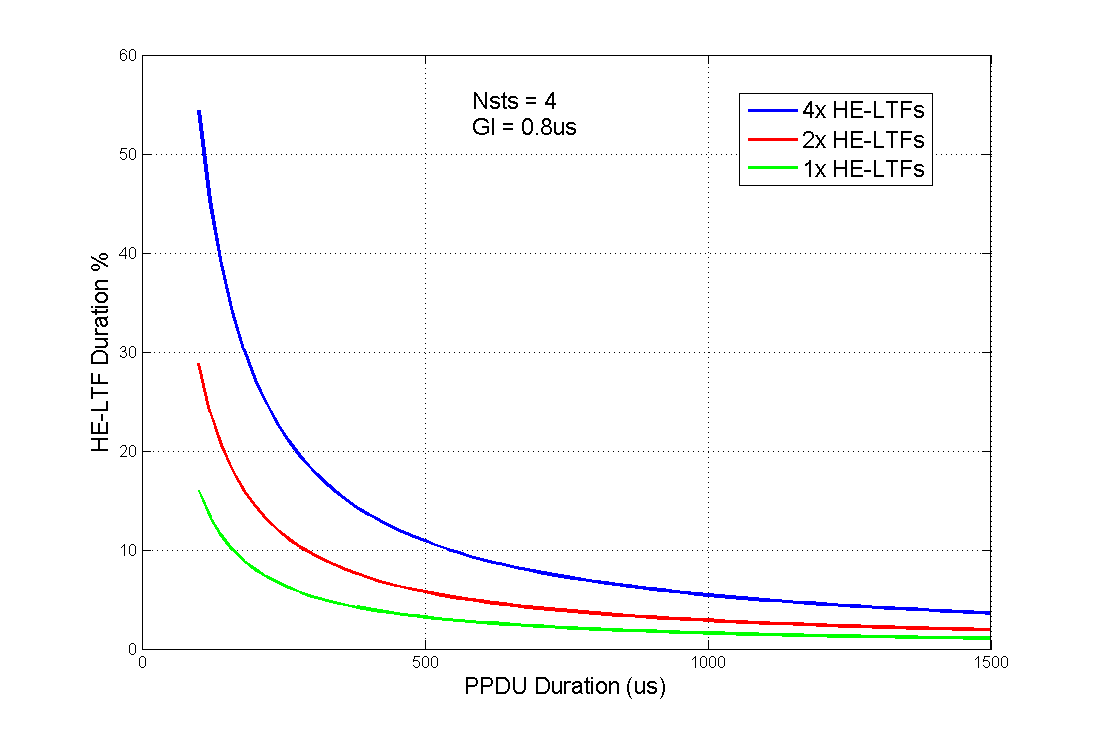 Slide 12
Hongyuan Zhang,  Marvell, et. al.
March, 2015
HE-LTF Compression
Slide 13
Hongyuan Zhang,  Marvell, et. al.
March, 2015
HE-LTF Compression (1)
Motivations: 
Most channels have coherent BW that is much larger than the tone spacing defined by 11ax OFDM numerology (78.125KHz).
Sampling the tones in HE-LTF won’t lose much of channel information.
Possible to reduce the overhead from 4x HE-LTFs without significant performance degradation.

Basic Idea: 
Reduce the LTF per-symbol duration to 1/n, by sampling every n tones in HE-LTF, and then truncate the first period per symbol in time domain.

Two Examples:
n=2: HE-LTF inserts non-zero values in tones [±2, ±4, ±6,…], thus resulting in 2x LTF symbol duration;
n=4: HE-LTF inserts non-zero values in tones [±4, ±8, ±12,…], thus resulting in 1x LTF symbol duration.
Slide 14
Hongyuan Zhang,  Marvell, et. al.
March, 2015
HE-LTF Compression (2)
With n=2, HE-LTF inserts non-zero values in tones [±2, ±4, ±8,…].
If ±2 belongs to DC null tones, then they should not be populated.

After IFFT (e.g. 1024IFFT for 80MHz), the time domain has 2 periods per symbol, then we only transmit 1 period (6.4us) + GI.
Therefore only 1x symbol duration.
This is equivalent to direct 512-IFFT for 80MHz with continuous tone loading.
Almost cut the HE-LTF overhead by one half.

Diagram see the next page.
Slide 15
Hongyuan Zhang,  Marvell, et. al.
March, 2015
Tx-Diagram for ½ Compressed HE-LTF (80MHz)
Truncate 1st 512 Samples
1024-IFFT
PVHTLTF, CSD, and Qmat
X
Insert GI
HE-LTF Sequence 
in tones
[±2, ±4, ±8,…]
:
:
…..
Or equivalently:
512-IFFT
Insert GI
PVHTLTF, CSD, and Qmat
HE-LTF Sequence
in tones
[±1, ±2, ±3,…]
:
:
…..
Slide 16
Hongyuan Zhang,  Marvell, et. al.
March, 2015
P Matrix Structure & Receiver Processing
In the non-zero tones of HE-LTFs, we still maintain the P matrix structure the same way as in 11ac, therefore receiver does not need to re-architect its MIMO equalization design.

Receiver uses interpolation to reconstruct CEs of the non-sampled tones.
Interpolation may have very little performance loss compared with 4x HE-LTFs, because the typical channels have coherent BW much larger than  2x tone spacing  (156.25KHz).
Interpolation may also gets noise averaging effect that is similar to channel smoothing—therefore improves CE.
Slide 17
Hongyuan Zhang,  Marvell, et. al.
March, 2015
Simulation Studies and Discussions
Extensive Simulations are shown in the Appendix: 
SISO, MIMO
Open-Loop, CDD, TxBF
Indoor DNLOS channel, outdoor UMI-NLOS channels

From the  simulation results, we found 2x LTF performs well in indoor channels.
Works fine with SISO, MIMO, CDD, TxBF.
Works fine for different number of streams.

In UMi channel, 2x LTF increases the error floor from 4x LTF.

In the case of UL-MU, compressed LTF significantly reduces the impact from residue CFO.
Slide 18
Hongyuan Zhang,  Marvell, et. al.
March, 2015
On UL MU-MIMO
In UL MU-MIMO, STAs are required to synchronize their transmit clocks to the AP’s LO. However, the residue CFOs from multiple transmitters in UL MU-MIMO packet could lead to channel estimation degradations during HE-LTFs—caused by the per-stream phase growth over time.
The longer the time, the larger the phase growth.

Compressed HE-LTFs reduces this phase-roll impact, or equivalently increases the tolerance of CFO pre-synchronization inaccuracy at different STAs.
See Appendix for simulations.
Slide 19
Hongyuan Zhang,  Marvell, et. al.
March, 2015
On OFDMA
In OFDMA, when different resource blocks have different number of HE-LTFs, and if HE-LTFs are compressed, FFT window across blocks cannot line-up and will cause non-orthogonality.

Proposal: line-up HE-LTFs across all resource blocks, e.g. always using maxu(NHELTF, u) in all blocks.
This should not cause worse efficiency than UL/DL-MUMIMO, which constantly apply sumu(NHELTF, u) HE-LTFs.
All OFDMA blocks will pad to the same end point anyways.

This also benefits receiver processing (at AP) for UL-OFDMA, where the AP prefers the HE-LTFs from all users ends at the same point. 
This benefit is regardless of 2x or 4x HE-LTFs.
For unification reasons, and for easy implementation at transmitter side, DL-OFDMA may apply the same alignment rule.
Slide 20
Hongyuan Zhang,  Marvell, et. al.
March, 2015
HE-LTF Duration Selection
Slide 21
Hongyuan Zhang,  Marvell, et. al.
March, 2015
HE-LTF Duration Selection (1)
How many and which HE-LTF duration(s) should we choose?
Candidates: 1x, 2x, 4x

11ax covers a much larger range of usage scenarios than its precedents.
Outdoor optimization seems introducing very big overhead that offsets indoor peak throughput.
e.g. to accommodate UMI channel, we may need to use uncompressed 4x HE-LTFs, and longer GI.
Indoor peak throughput optimization and outdoor reliability might be too divergent goals that are hard to be realized by one single design!

No one size can provide the best  tradeoff between throughput, overhead and implementation complexity in all cases. 
See the table next page
Slide 22
Hongyuan Zhang,  Marvell, et. al.
March, 2015
HE-LTF Duration Selection (2)
Slide 23
Hongyuan Zhang,  Marvell, et. al.
March, 2015
HE-LTF Duration Selection (3)
Multiple “Modes” on HE-LTF Durations?
Multiple LTF duration should not be an implementation burden if we look at the implementation details closely.
Multiple LTF durations at transmitter side incur minimal implementation complexity; 

Multiple LTF symbol durations are effectively multiple parameters for interpolation/smoothing; receiver can have efficient interpolation design accommodating all parameters.

Needed and do-able, while still desired to minimize the number of different HE-LTF durations!
Slide 24
Hongyuan Zhang,  Marvell, et. al.
March, 2015
HE-LTF Duration Proposal
Propose two modes of HE-LTF durations:
HE-LTF symbol duration of 6.4us excluding GI
2x LTF symbol duration, i.e., ½ compressed 
HE-LTF symbol duration of 12.8 µs excluding GI
4x LTF symbol duration, i.e., uncompressed;
1x HE-LTF is TBD.
It refers to 3.2us symbol duration excluding GI.

HE-LTF Mode Usage Discussion  
Example: start from 2x LTF, with link adaptation on LTF sizes applied as with MCS sizes and transmission modes. 
In some cases AP in outdoor deployment may be configured to use the 4x LTF and STAs may then follow up and use the 4x LTF
Slide 25
Hongyuan Zhang,  Marvell, et. al.
March, 2015
Conclusions
We analyzed the overhead issues with HE-LTFs when 4x OFDM numerology is introduced in 11ax.

We proposed a straight forward method of compressing HE-LTFs, while still use conventional P matrix across LTFs, so that receiver design from 11ac may be carried over.

We proposed 11ax to use both 4x and 2x HE-LTFs as two HE-LTF modes.
Slide 26
Hongyuan Zhang,  Marvell, et. al.
March, 2015
Straw Poll - 1
Do you agree that the HE-LTF shall adopt a structure of using P matrix in the data tones as in 11ac.
 In the data tones, every space-time stream is spread over all HE-LTF symbols by one row of the P matrix as defined in 11ac. Different space-time streams use different rows in P matrix.


Yes: 	
No:	  
Abstain:
Slide 27
Hongyuan Zhang,  Marvell, et. al.
March, 2015
Straw Poll - 2
Do you agree that the HE PPDU shall support the following two LTF modes:
HE-LTF symbol duration of 6.4us excluding GI
Equivalent to modulating every other tone in an OFDM symbol of 12.8 µs excluding GI, and then removing the second half of the OFDM symbol in time domain
HE-LTF symbol duration of 12.8 µs excluding GI


Yes: 	
No:	  
Abstain:
Slide 28
Hongyuan Zhang,  Marvell, et. al.
March, 2015
Straw Poll - 3
Do you agree that in HE PPDUs, the HE-LTF section shall start at the same point of time and end at the same point of time across all users?


Yes: 	
No:	  
Abstain:
Slide 29
Hongyuan Zhang,  Marvell, et. al.
March, 2015
References
[1]  11-15-0132-02-00ax-spec-framework
Slide 30
Hongyuan Zhang,  Marvell, et. al.
March, 2015
APPENDIX
Slide 31
Hongyuan Zhang,  Marvell, et. al.
March, 2015
Simulation-1: SU
Single user 11ax packet
BW = 80MHz, 1024FFT, assumed 990 data tones 
Results should not be sensitive to number of tones.
DNLOS and UMi-NLOS channels
GI=0.8us, highest MCSs in DNLOS channel.
GI=1.6us, low MCSs in UMi-NLOS channel

Receiver applies linear interpolation on 2x HELTFs.
Receiver applies channel smoothing on 4x HELTFs.
Slide 32
Hongyuan Zhang,  Marvell, et. al.
March, 2015
DNLOS (1x1-1SS)
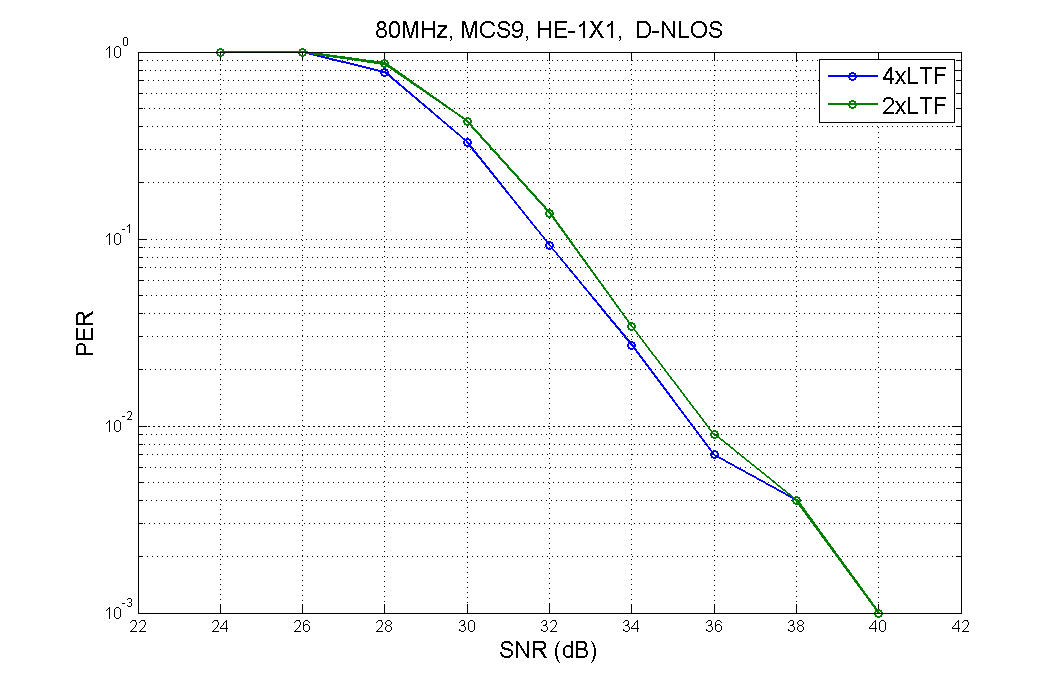 Slide 33
Hongyuan Zhang,  Marvell, et. al.
March, 2015
DNLOS (4x1-1SS)
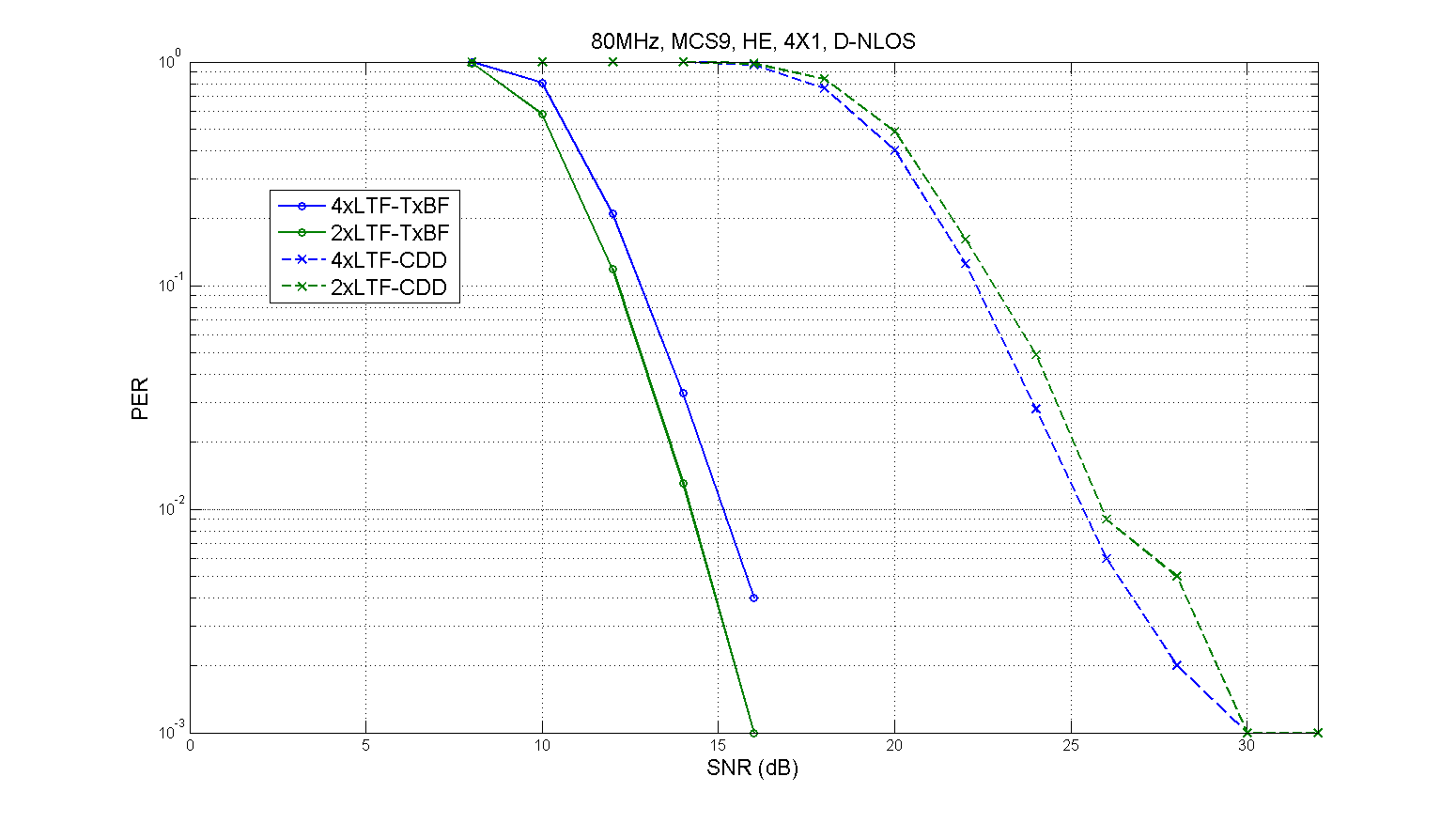 Slide 34
Hongyuan Zhang,  Marvell, et. al.
March, 2015
DNLOS (2x2-2SS)
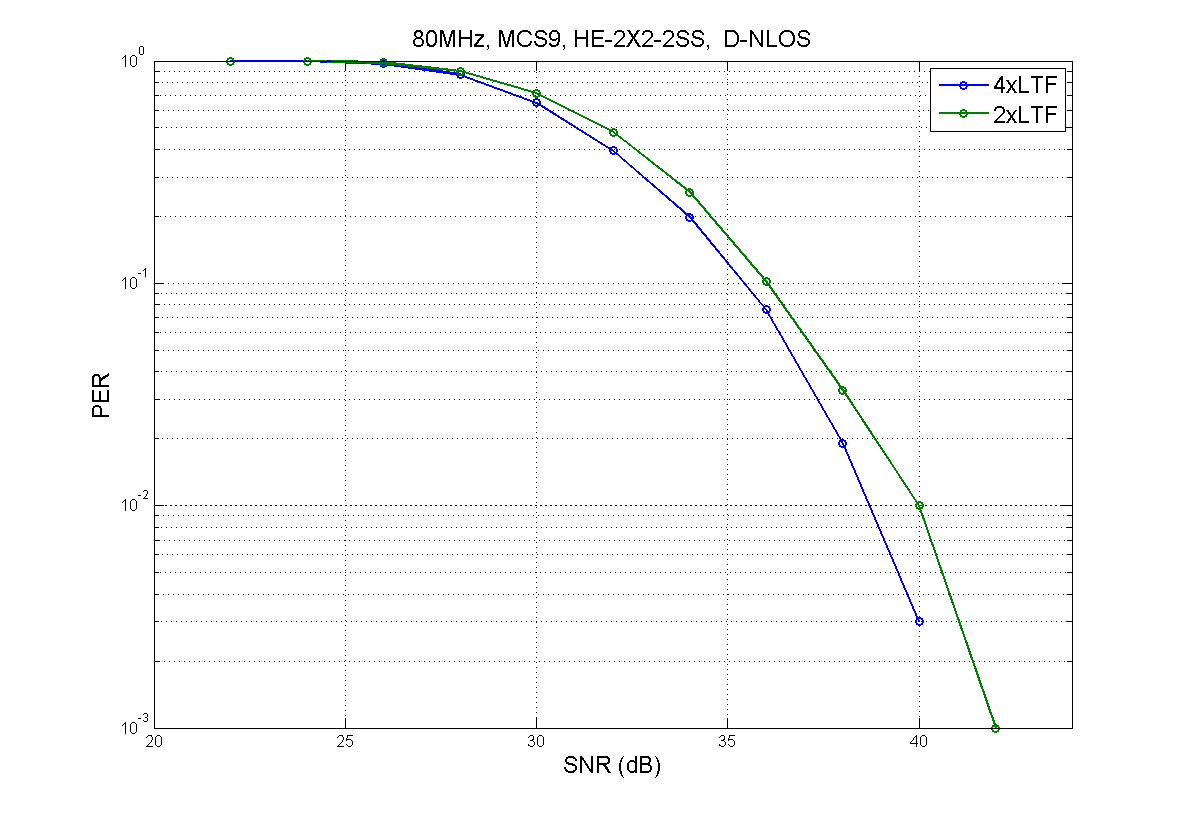 Slide 35
Hongyuan Zhang,  Marvell, et. al.
March, 2015
DNLOS (4x2-2SS)
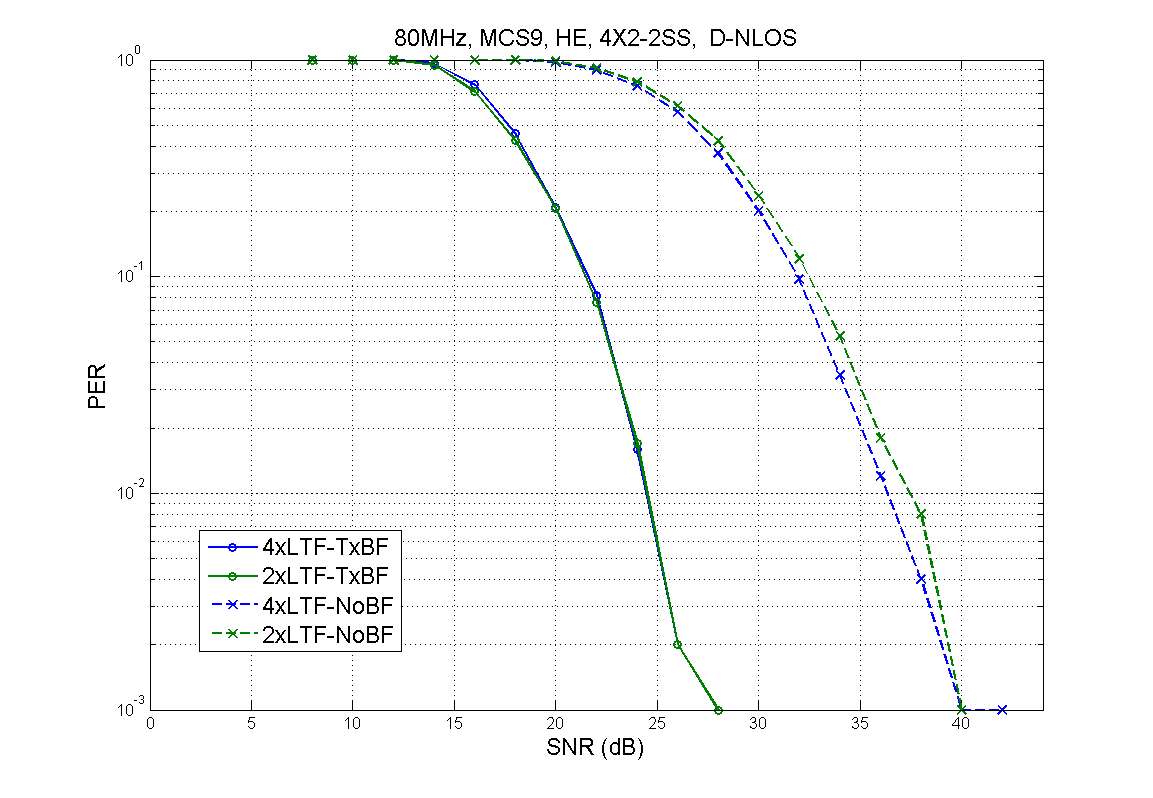 Slide 36
Hongyuan Zhang,  Marvell, et. al.
March, 2015
DNLOS (3x3-3SS)
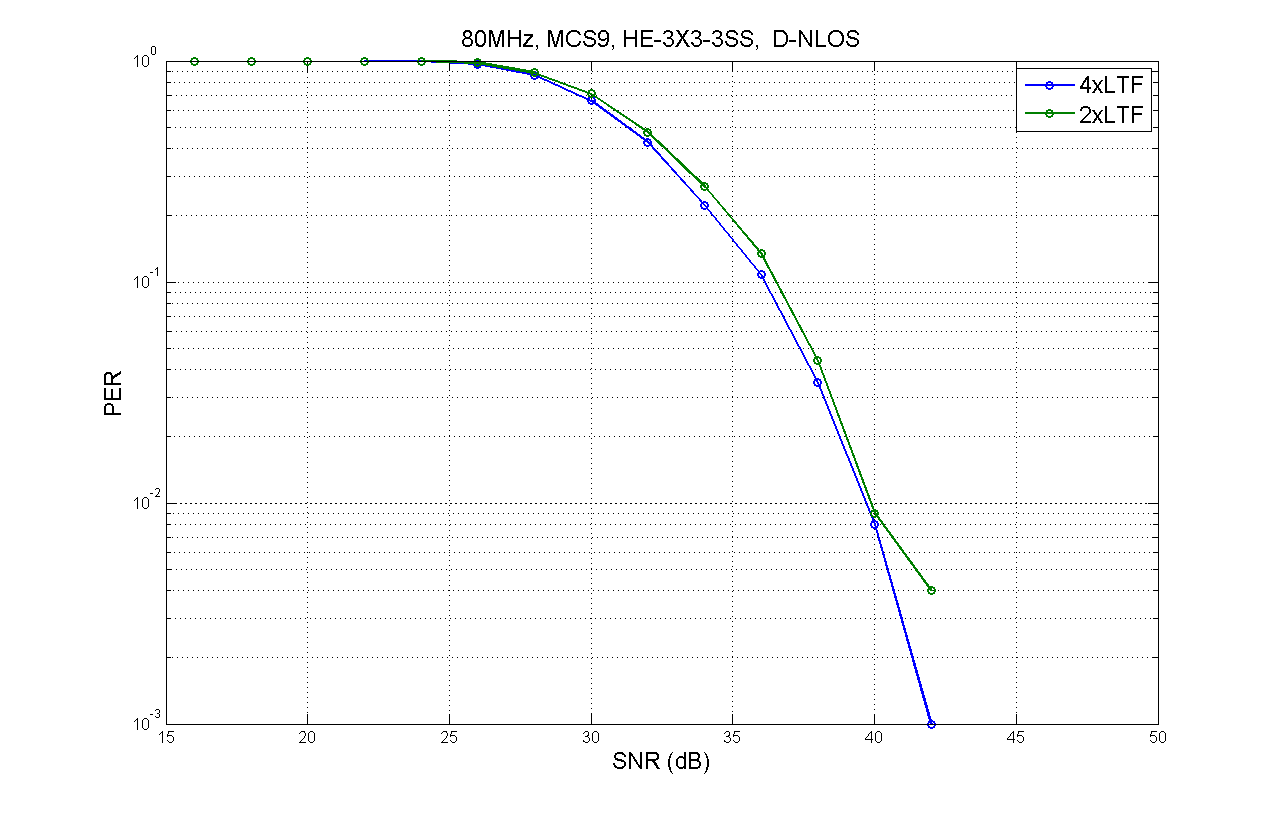 Slide 37
Hongyuan Zhang,  Marvell, et. al.
March, 2015
DNLOS (4x3-3SS)
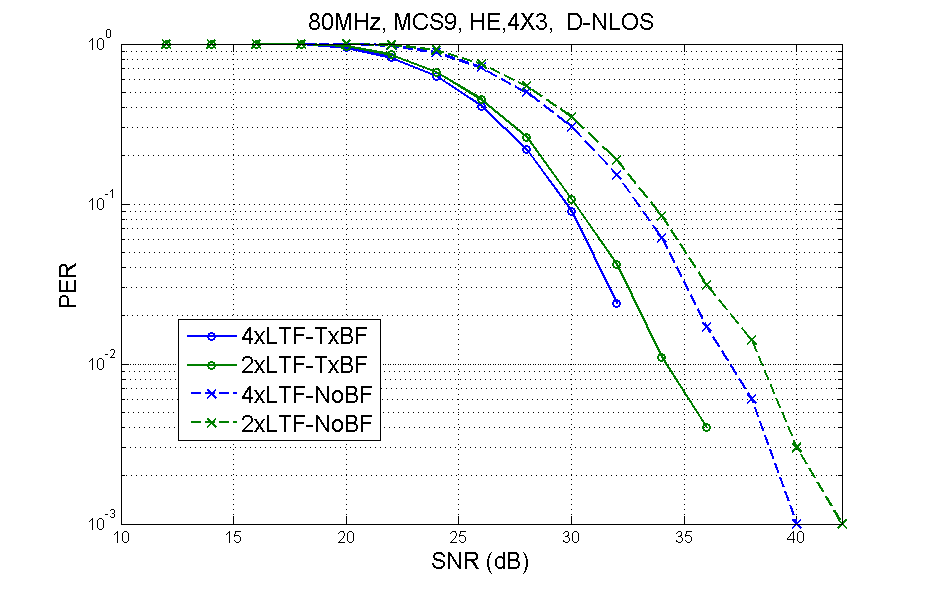 Slide 38
Hongyuan Zhang,  Marvell, et. al.
March, 2015
DNLOS (4x4-4SS)
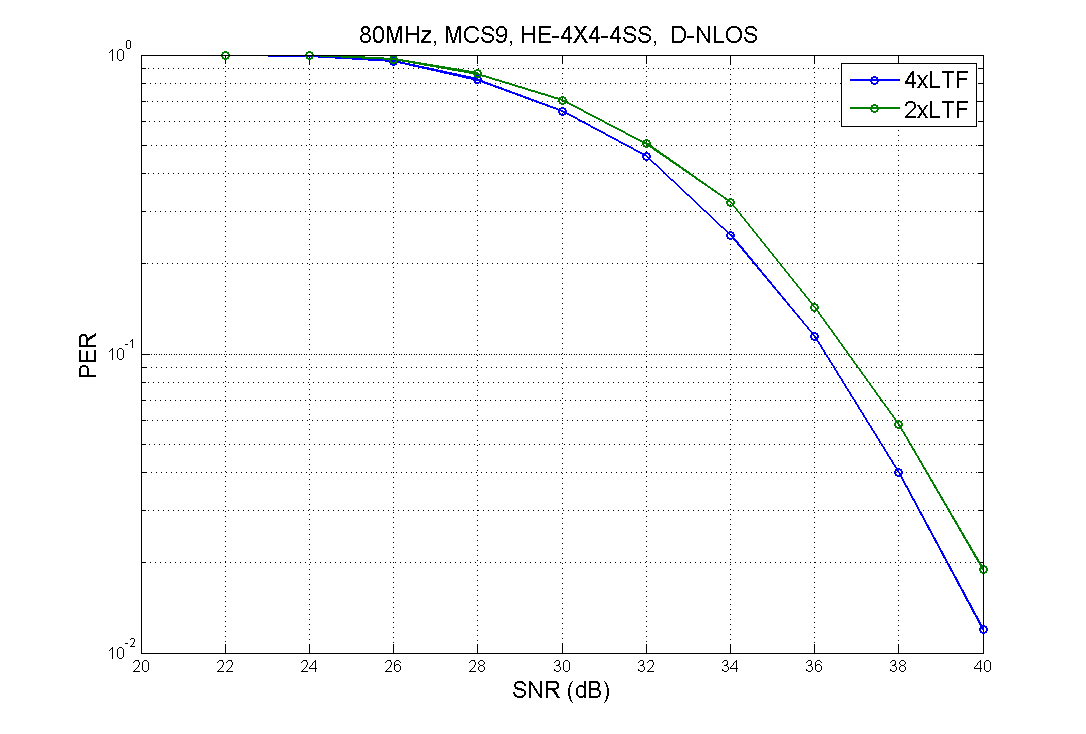 Slide 39
Hongyuan Zhang,  Marvell, et. al.
March, 2015
UMi-NLOS 1x1-1SS
MCS0
MCS1
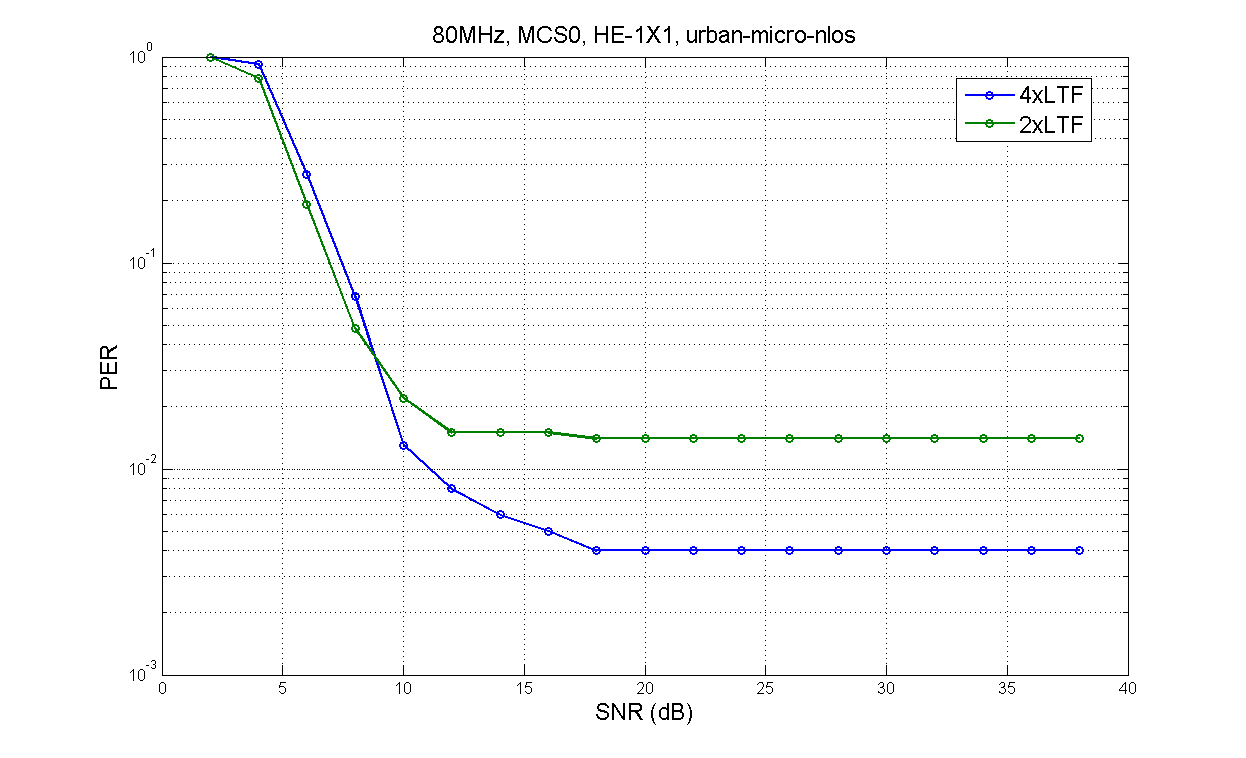 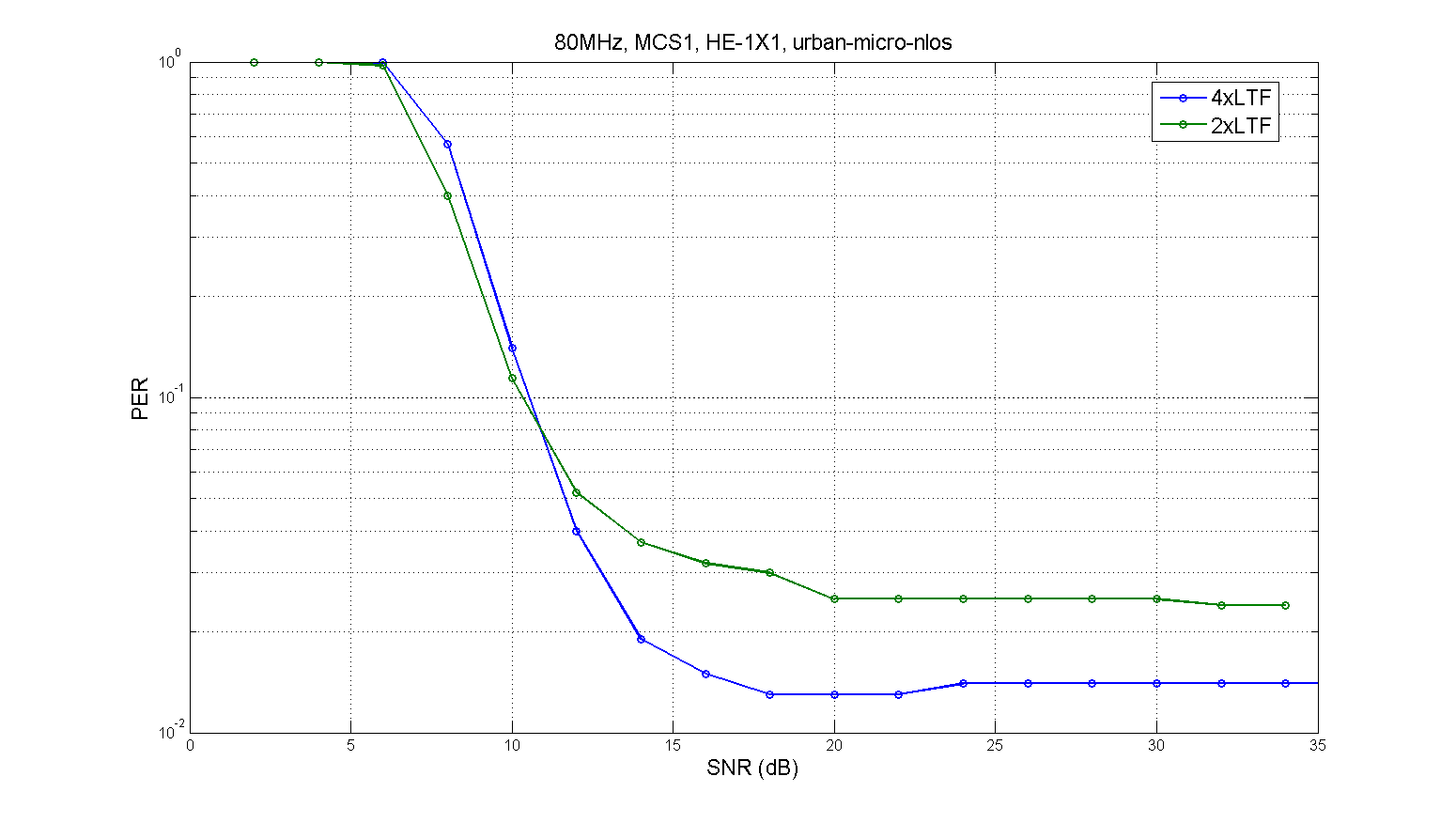 Slide 40
Hongyuan Zhang,  Marvell, et. al.
March, 2015
Simulation-2: UL-MUMIM
BW = 80MHz, 1024FFT, assumed 990 data tones 
DNLOS Channel
Receiver applies linear interpolation on 2x HELTFs.
Receiver applies channel smoothing on 4x HELTFs.
Either 3 user with 4 Rx antennas at the AP; or 6 users with 8 Rx antennas at the AP.
Each user conducts CFO estimation on trigger frame, and pre-compensate CFO on transmitting the UL-MU packet.
Example of averaged residue CFO value on different SNR ranges:
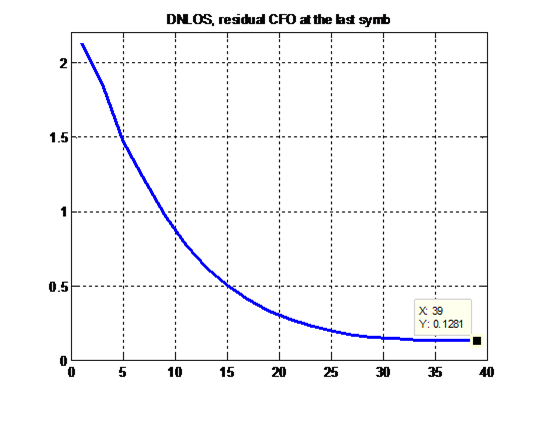 KHz
Slide 41
Hongyuan Zhang,  Marvell, et. al.
March, 2015
ULMU, (1,1,1)x4, DNLOS
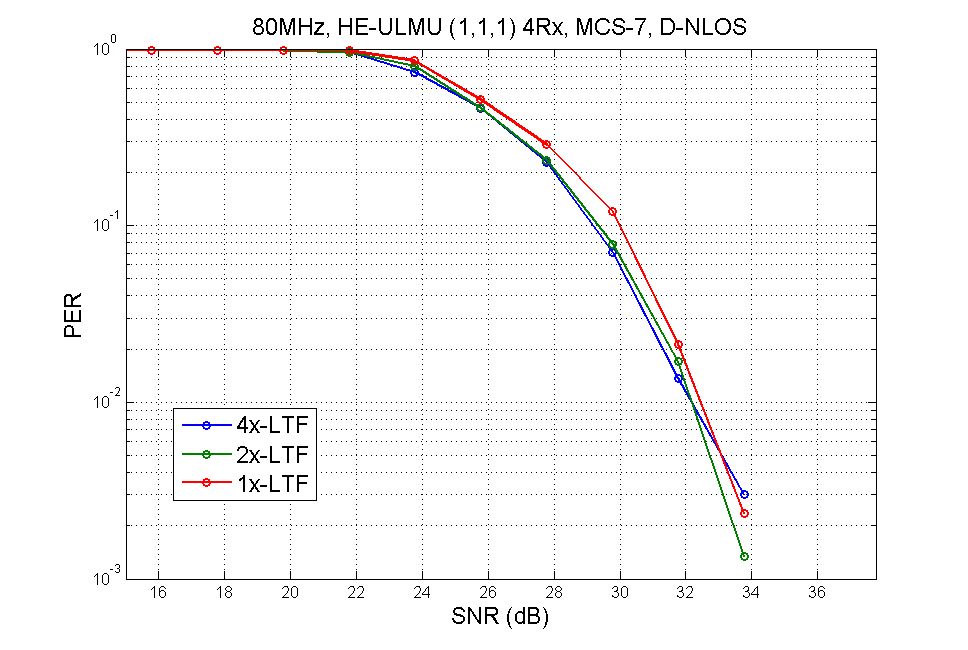 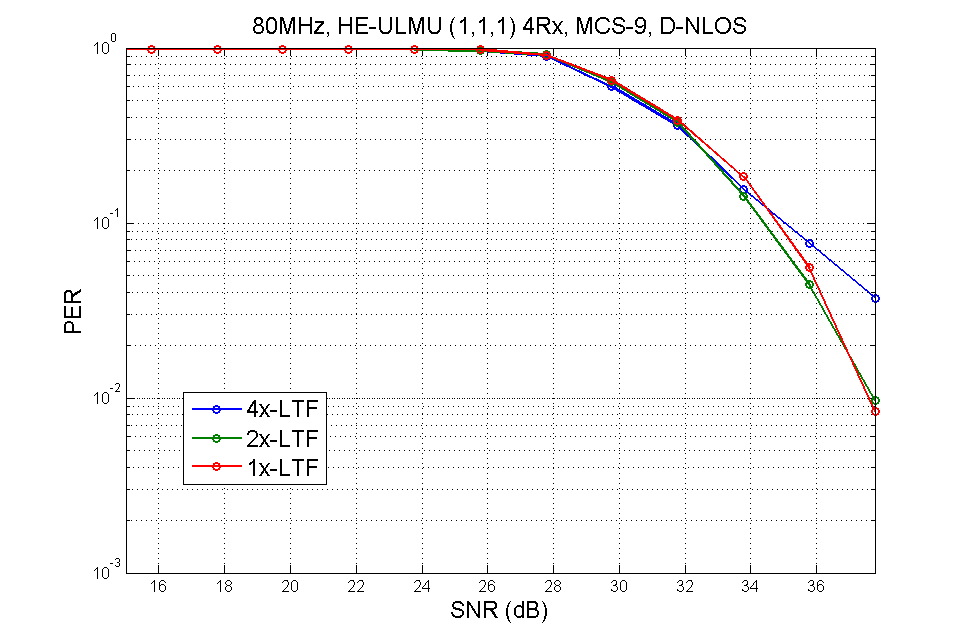 Slide 42
Hongyuan Zhang,  Marvell, et. al.
March, 2015
ULMU, (1,1,1,1,1,1)x8, DNLOS
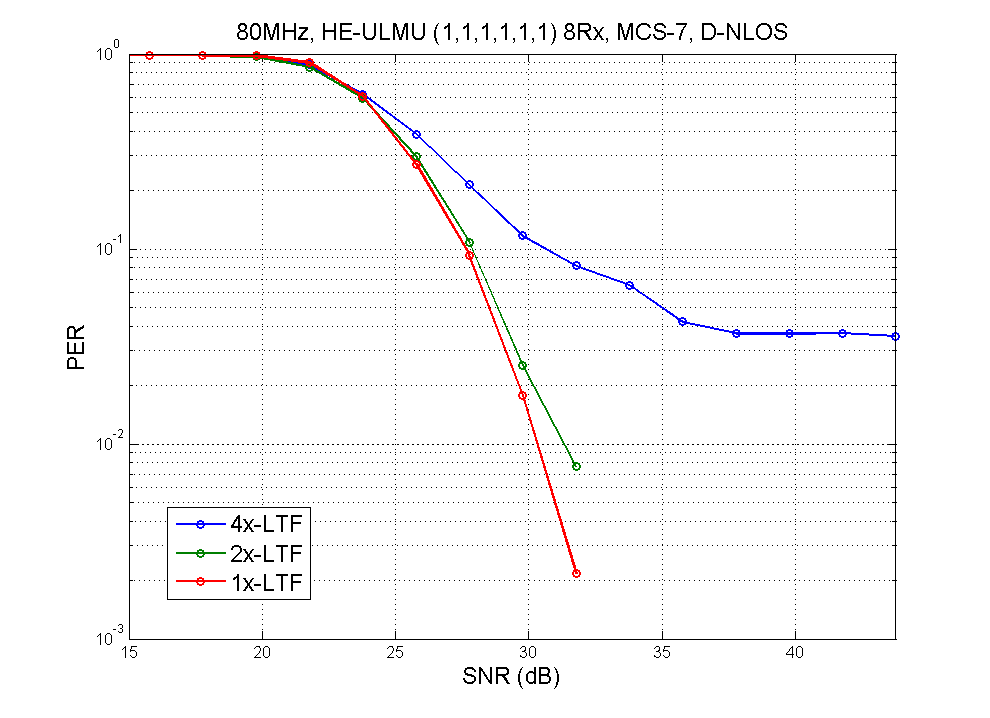 Slide 43
Hongyuan Zhang,  Marvell, et. al.